National 5 Applications of Maths
Perimeter, Area and Volume
Perimeter
Simple and Composite Area
Circumference and Area of Circles
Perimeter and Area Exam Questions
Volume of a Cuboid
Volume of a Prism
Volume of a Cylinder
Volume of a Cone
Volume of a Sphere and Hemisphere
Volume Exam Style Questions.
Surface Area of a Cuboid
National 5 Applications of Maths
Perimeter, Area and Volume
Perimeter – Length around a shape.
Example 1. Calculate the perimeter of the shape.
3.7cm
9.2cm
National 5 Applications of Maths
Perimeter, Area and Volume
Example 2. Calculate the perimeter of the shape.
3.1cm
3.1cm
4.5cm
4.5cm
5.2cm
National 5 Applications of Maths
Perimeter, Area and Volume
Example 3. The Grants are building buying a new fence for their garden, the dimensions of which are below. 
Calculate the perimeter of the garden.
If it costs £7.49 for every meter of fence, calculate the cost of the fence.
3m
6m
11m
National 5 Applications of Maths
Perimeter, Area and Volume
Area and Composite Areas
Example 1. Calculate the area of the shape.
4cm
12.4cm
National 5 Applications of Maths
Perimeter, Area and Volume
Example 2. Calculate the area of the shape.
5cm
8.4cm
National 5 Applications of Maths
Perimeter, Area and Volume
Example 3. Calculate the area of the shape.
2.4m
5.5m
8.6m
5m
National 5 Applications of Maths
Perimeter, Area and Volume
Example 4. A room in a house has the following layout. It costs £3.50 for every m2 for flooring, calculate the cost to put a new floor for the room.
6m
4m
9m
National 5 Applications of Maths
Perimeter, Area and Volume
Circles – Circumference and Area
Example 1: Find the circumference of a circle that has diameter 6cm.
6cm
National 5 Applications of Maths
Perimeter, Area and Volume
Example 2: Find the circumference of a circle.
10.5cm
National 5 Applications of Maths
Perimeter, Area and Volume
Example 3: Find the perimeter of this shape.
14cm
National 5 Applications of Maths
Perimeter, Area and Volume
Example 3: Find the area of the circle.
8cm
National 5 Applications of Maths
Perimeter, Area and Volume
Example 4: Find the area of the semicircle below.
10.4cm
National 5 Applications of Maths
Perimeter, Area and Volume
Example 5: Find the area of the shape below.
5cm
12cm
National 5 Applications of Maths
Perimeter, Area and Volume
Perimeter and Area – Exam Questions
Example 1: A new window of a church is shaped in a rectangle with a semi circle at the top as shown in the image below.
A metal frame is to go round the edge of the shape.
a) Calculate the length of the metal bar required.
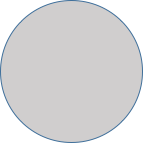 1.3m
80cm
National 5 Applications of Maths
Perimeter, Area and Volume
Perimeter and Area – Exam Questions
Example 1: A new window of a church is shaped in a rectangle with a semi circle at the top as shown in the image below.
It costs £3.99 for every 40cm of metal for the bars. 
b) How much will it cost to make the entire bar.
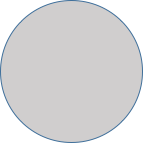 1.3m
80cm
National 5 Applications of Maths
Perimeter, Area and Volume
Perimeter and Area – Exam Questions
Example 2: The Smiths are building a new Kitchen, the floor plans are shown below.
6.5m
Packs of floor tiles are sold as £9.50 for every 2m2. 
a) Calculate the cost to tile the entire floor.
3.5m
8m
National 5 Applications of Maths
Perimeter, Area and Volume
Perimeter and Area – Exam Questions
Example 2: The Smiths are building a new Kitchen, the floor plans are shown below.
6.5m
A building company offers to do the job including the price of materials for £200. The Smiths pay this using the following plan.
10% as a desposit
10 instalments of 12.90
One final payment.
b) How much will the final payment be?
3.5m
8m
National 5 Applications of Maths
Perimeter, Area and Volume
Volume of a Cuboid
V = l x b x h
Example 1:
Example 2:
6cm
10cm
3cm
4cm
2cm
2cm
National 5 Applications of Maths
Perimeter, Area and Volume
Volume of a Cuboid
V = l x b x h
Example 3: Find the volume of this cuboid in litres
8cm
5cm
17cm
National 5 Applications of Maths
Perimeter, Area and Volume
Volume of a Cuboid
V = l x b x h
Example 4: Find the volume of this shape.
3cm
3cm
2cm
9cm
4cm
National 5 Applications of Maths
Perimeter, Area and Volume
Volume of a Prism
V = A x h
*A is cross sectional Area
Example 1: Find the volume of this Prism
8cm
12cm
10cm
National 5 Applications of Maths
Perimeter, Area and Volume
Volume of a Prism
V = A x h
*A is cross sectional Area
Example 2: Find the volume of this Prism
42cm2
7cm
National 5 Applications of Maths
Perimeter, Area and Volume
Volume of a Cylinder
Example 1: Find the volume of this Cylinder
6cm
11cm
National 5 Applications of Maths
Perimeter, Area and Volume
Volume of a Cylinder
Example 2: Find the volume of this Cylinder
11cm
18 cm
National 5 Applications of Maths
Perimeter, Area and Volume
Volume of a Cone
BA stands for Area of the Base
Example 1: Find the volume of this Cone.
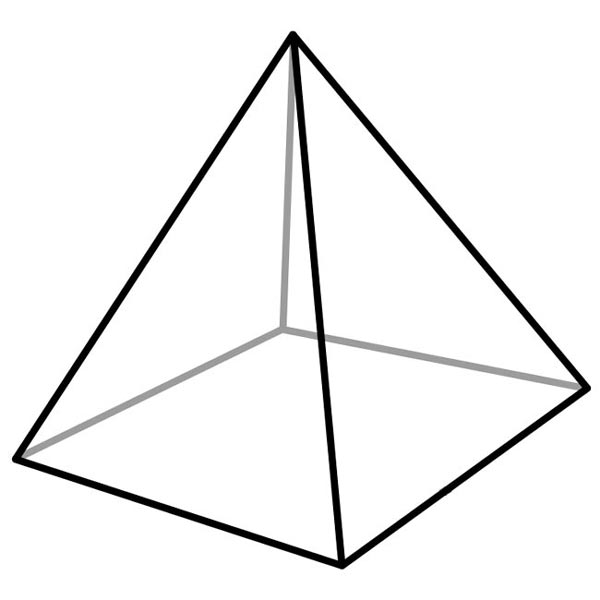 7cm
5cm
5cm
National 5 Applications of Maths
Perimeter, Area and Volume
Volume of a Cone
BA stands for Area of the Base
Example 2: Find the volume of this Cone.
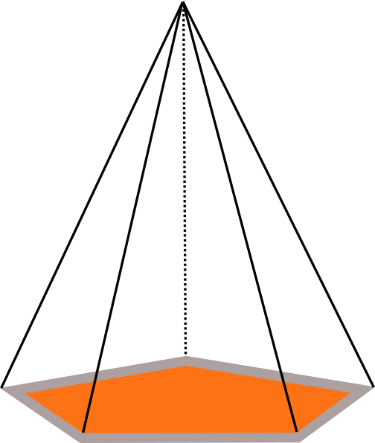 5cm
5cm
24cm2
National 5 Applications of Maths
Perimeter, Area and Volume
Volume of a Cone
BA stands for Area of the Base
Example 3: Find the volume of this Cone.
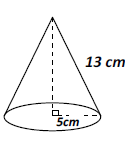 National 5 Applications of Maths
Perimeter, Area and Volume
Volume of a Sphere
Example 1: Find the volume of this Sphere
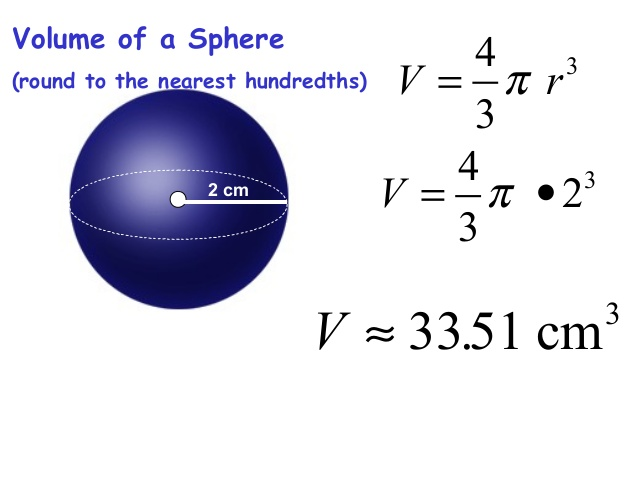 National 5 Applications of Maths
Perimeter, Area and Volume
Volume of a Sphere
Example 2: Find the volume of this Sphere
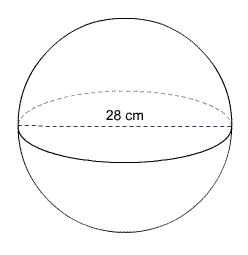 National 5 Applications of Maths
Perimeter, Area and Volume
Volume of a Sphere
Example 3: Find the volume of this Hemi-Sphere
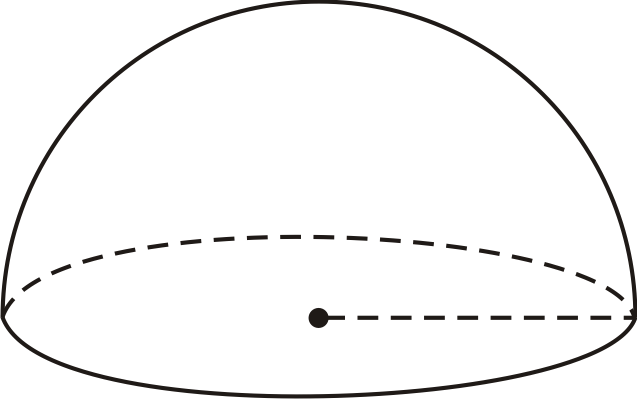 4.5cm
National 5 Applications of Maths
Perimeter, Area and Volume
Exam Questions
Example 1: Find the volume of this shape.
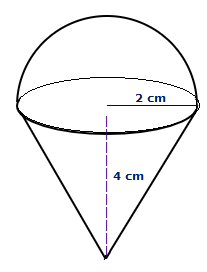 National 5 Applications of Maths
Perimeter, Area and Volume
Exam Questions
Example 2: The following is a large cylinder with a smaller cylinder removed.
Find the volume of this shape.
8cm
15cm
National 5 Applications of Maths
Perimeter, Area and Volume
Exam Questions
Example 3: The following is a design for a swimming pool in a local community centre.
Calculate the volume of the pool in litres.
12m
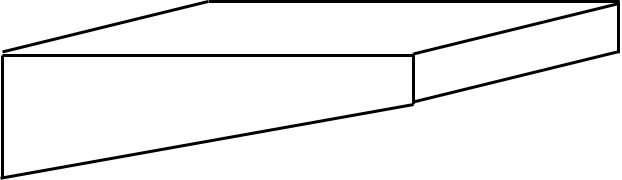 0.4m
3m
1.8m
National 5 Applications of Maths
Perimeter, Area and Volume
Surface Area
Example 1: Calculate the surface area of this Cuboid.
6cm
5cm
8cm
National 5 Applications of Maths
Perimeter, Area and Volume
Surface Area
Example 2: Calculate the surface area of this Cuboid.
20cm
30cm
10cm
National 5 Applications of Maths
Perimeter, Area and Volume
Surface Area
Example 3: Calculate the surface area of this Prism.
5cm
4cm
12cm
6cm